2035 Comprehensive Plan 
Policy 5.35 Inclusionary housing

Use inclusionary zoning and other regulatory tools to effectively link the production of affordable housing to the production of market-rate housing. Work to remove regulatory barriers that prevent the use of such tools.
Matthew Tschabold Policy and Planning Manager 
Dory Van Bockel Development Incentives Manager
December 15, 2021
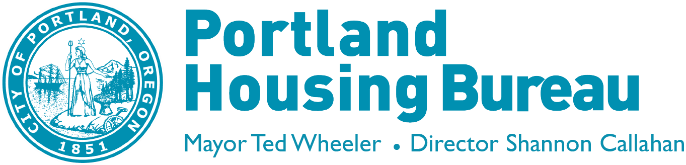 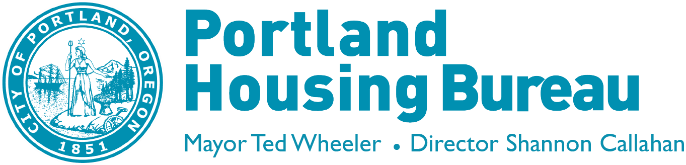 Portland’s Inclusionary Housing Units
Projected Minimum:

Confirmed 60% AMI Units:
Confirmed 80% AMI Units:
Undetermined:
1,623 units

1,105 units
439 units
79 units
- 2 -
City of Portland, Portland Housing Bureau, November 2021
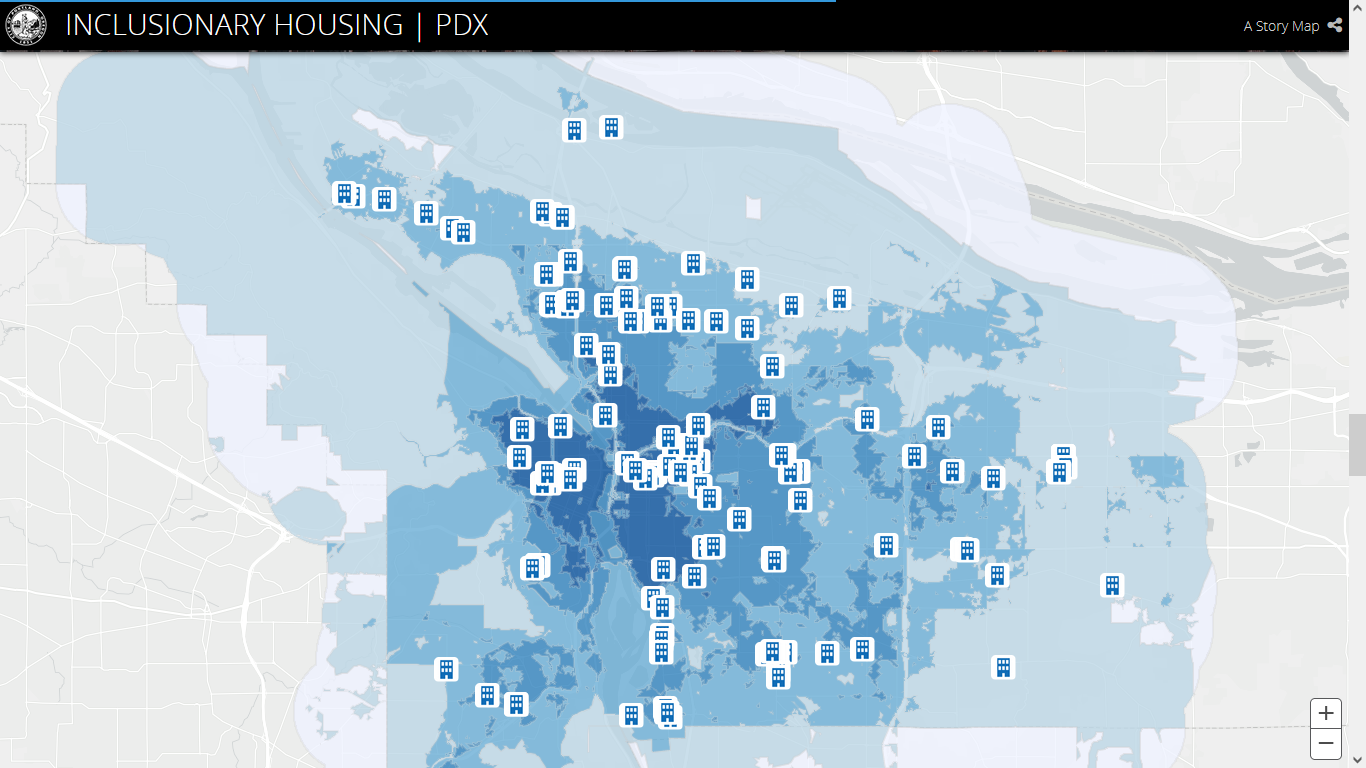 IH MULTE Applications
December 15, 2021
The Gabriel
4525 SW California Street
City of Portland, Portland Housing Bureau, November 2021
The Gabriel
Project Overview
Developer Options
15% of units at 80% AMI
8% of units at 60% AMI
Fee-in-lieu
Off-site
Bedroom reconfiguration
Building
121-unit building (Avg. SqFt: 626 studio, 697 one-bed, 970 two-bed, and 1,114 three-bed)
4 IH 3-bedroom units at 60% AMI

Rents 
Neighborhood: $1,596* for three-bed
IH rent max: $1,509 for three-bed

Property Tax Exemption
$364 per IH unit, per year (for 10 years)
$34 per year of affordability (for 99 years)
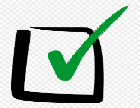 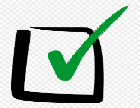 Housing Bureau recommends approval as IH rents are just below market and will increase more slowly than market rate rents, and there is a significant demand for affordable 3-bedroom units in this area of the city.
*Market estimates today, market rents may be higher after construction
Questions?